PotentialSummer Food Service ProgramSponsor Information
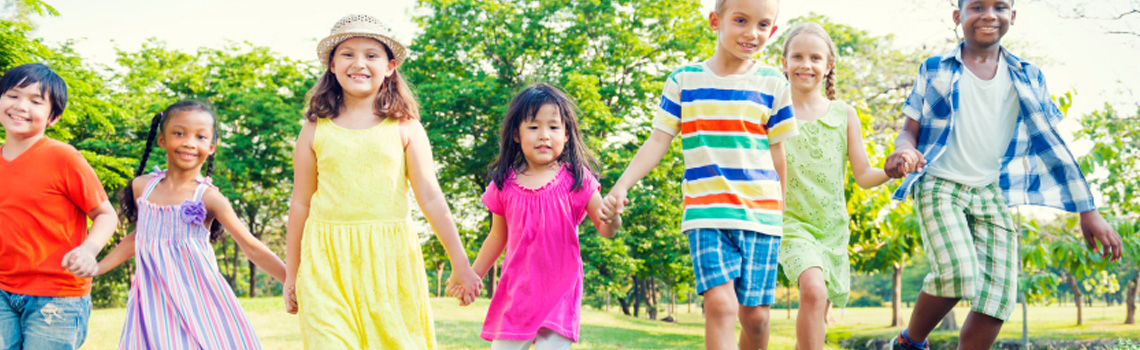 1
Professional Development Credit Hours = .75
What is the SFSP?
Federally funded program
Provides free, nutritious meals to low income children 18 years old and younger
Operates when school is not in session
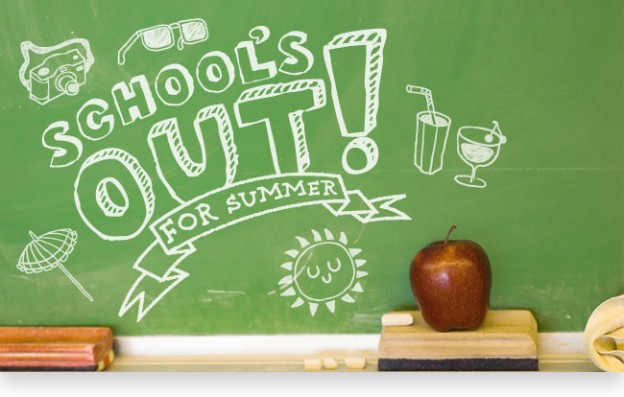 2
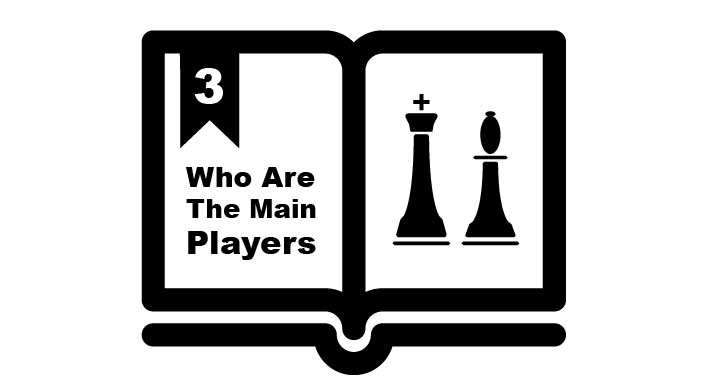 Main Players
3
Eligibility Requirements for Sponsors
Demonstrate financial & administrative capability
Not be seriously deficient
Serve low-income children
Conduct a non-profit food service
Provide year-round service
Exercise management control over sites
Meets state and local health, safety, and sanitation standards
Must have a UEI number and a current  registration with SAM.gov
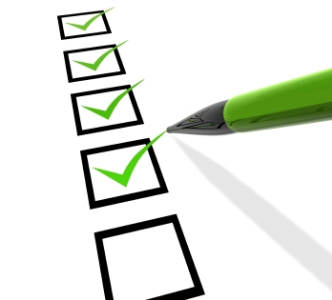 4
Some Questions To Ask Before You Get Started:
Is there a need in my community?
Where else are summer meals served?
Can our facility accommodate this?
 What are some of the programs my organization may already operate in the summer? (Reading programs, leadership programs, recreational programs.)
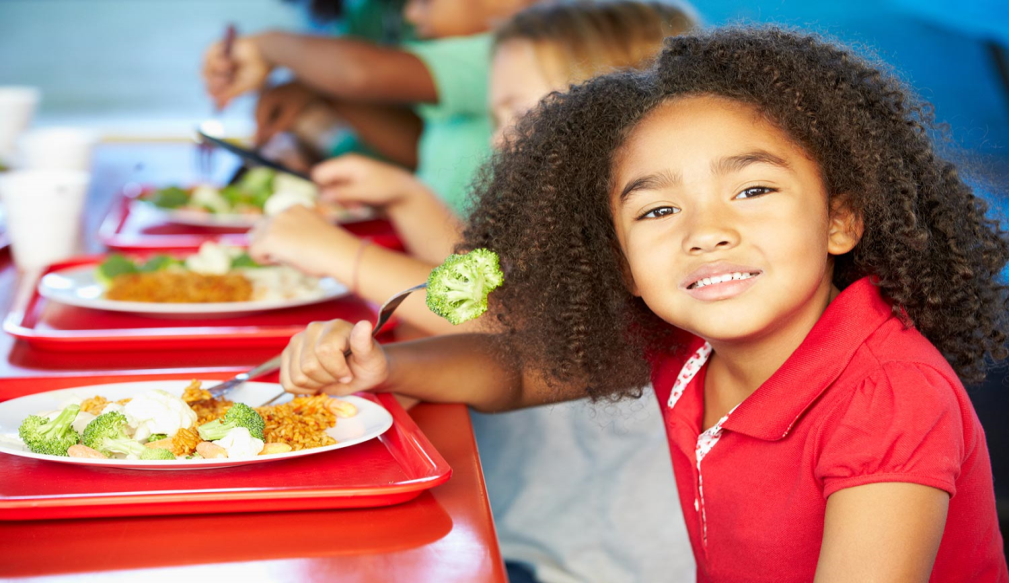 5
Be Prepared To Tell Us:
What type of organization you are
What year round services does your organization provide
Where you plan to feed children
How you have identified a needy population of children
Where are you preparing the meal service
Who will be your Administrative and Operational staff
How you will track allowable SFSP costs and expenditures using SFSP funds
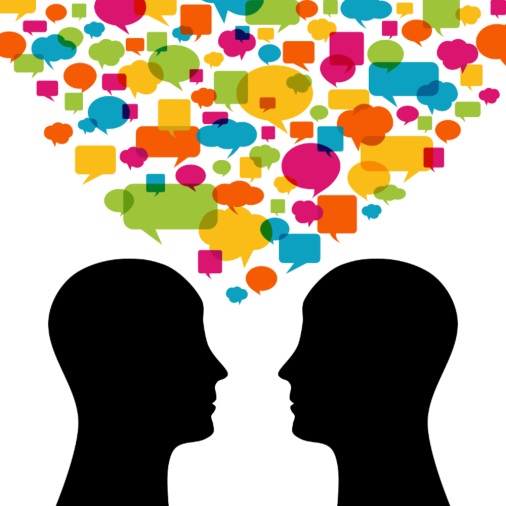 6
Sponsor Application
SED will mail an application to your organization
New potential sponsors must submit an application to the State agency before the agency’s deadline of May 1st 
SED has 30 days to process a COMPLETE application
If the application is incomplete SED will notify the applicant within 15 days, SED will offer an opportunity to submit the missing information within a set timeframe 
SED will conduct a preapproval visit to the sponsor’s feeding sites
If approved, SED will mail you a Single Permanent Agreement to sign and return
The Single Permeant Agreement is a legal and binding document that states the rights and responsibilities of both the sponsor and the State agency
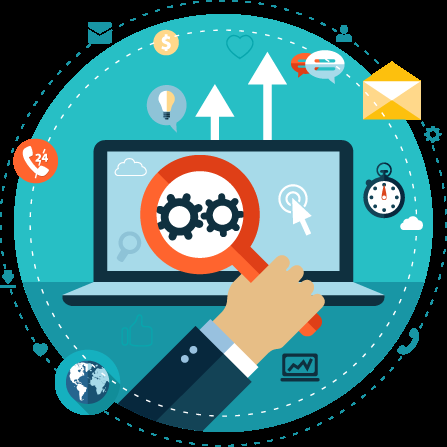 7
Sponsor Responsibilities
Attend the State agency’s training
Locate and recruit eligible sites
Hire, train, and supervise staff and volunteers
Competitively procure food to be prepared or a Food Service Management Company for meals to be delivered
Monitor all sites
Prepare and file claims for reimbursement
Ensure that the sites meet the needs of the community 
Maintain all program documents for 3 years, plus the current year
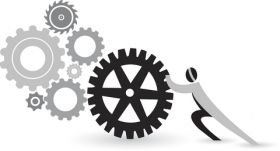 8
Cannot Participate If
Seriously Deficient
Outstanding corrective action
Outstanding claims
Summer school ONLY
Late submissions
Bankrupt
You do not have a 501(c)3 or Certificate of Incorporation if you’re non-profit
Do not have proper state and local permits
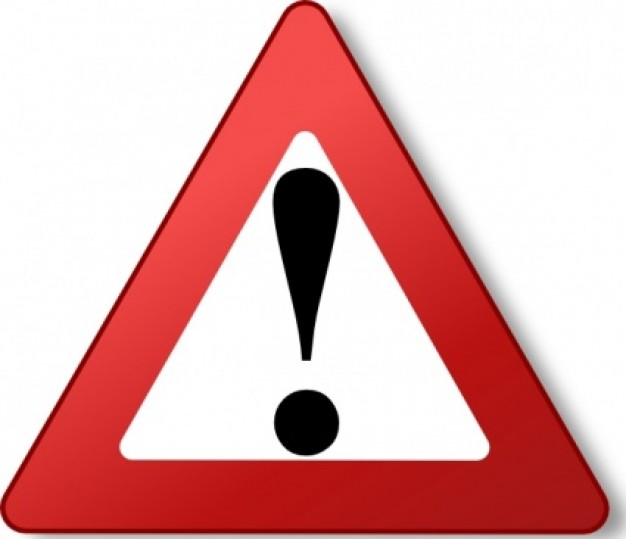 9
Site Eligibility
Sites are the actual locations where meals are served to children in a congregate, supervised setting.
Eligible sites are those that serve children in low income areas or those that serve specific groups of low income children.
Sponsors are required to provide documentation that the proposed site(s) meet income eligibility criteria .
There are three common types of sites:
Open Site
Closed Enrolled Site
Camps-residential and nonresidential
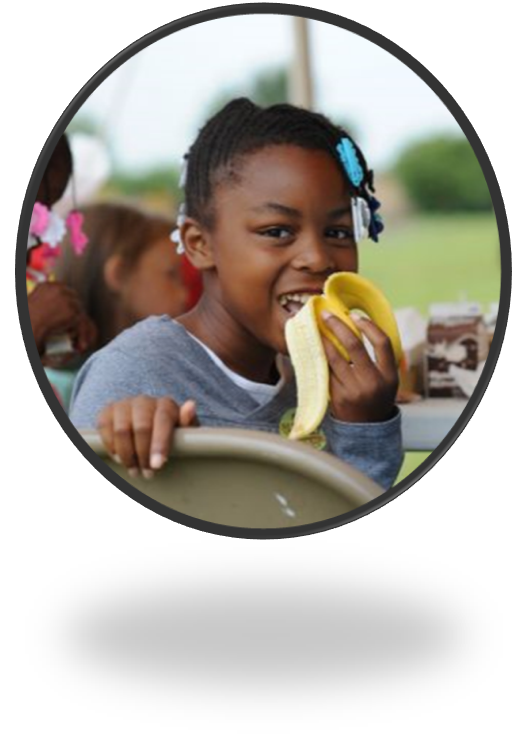 10
Meal Preparation Options
Before SED approves an SFSP sponsor, the sponsor will need to indicate the method they will use to provide meals to children
Sponsor meal preparation: Sponsor prepares meals at each site location or at a central kitchen
Purchasing meals from schools: Sponsor may enter into a noncompetitive agreement and purchase meals from a school food authority
Purchasing meals from a food service management company (FSMC): Sponsor may competitively  solicit and award a contract with a FSMC or with a school to obtain their meals 
Click here for a guide to choosing the right vendor
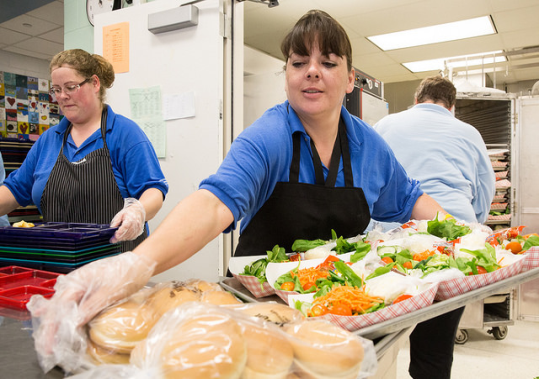 11
Hierarchy of Sponsoring Organizations
The regulations state there is a priority system for applicants who want to operate sites in the same area
The hierarchy of sponsoring organizations is as follows:
Public or nonprofit public school authority
Public agencies or private nonprofit  organizations with successful program performance
New Public agencies
New private nonprofit organizations
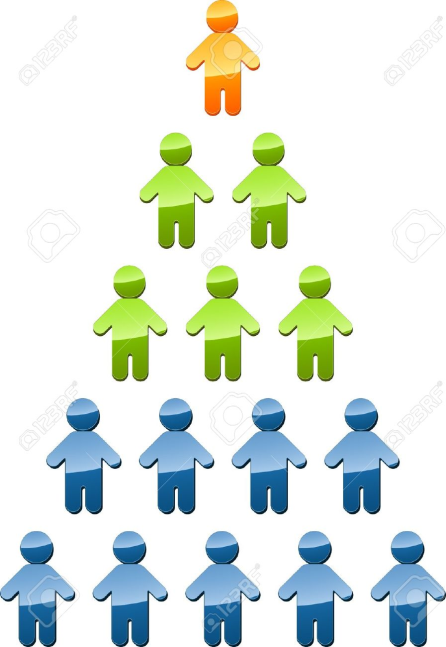 12
Is This Program Right For You?
Contact the SFSP office at 518-486-1086
Tell us about your organization and location.  
 If we determine you may be eligible to operate as a Sponsor and there is a need in your area, we will sign you up for our annual Sponsor Training.
If there is already a Sponsor providing meals to children in your area, we will provide you their contact information so you can request to be a site and receive meals from them. 
For more information visit our website at: 
http://portal.nysed.gov/portal/page/portal/CNKC/SFSP_pp
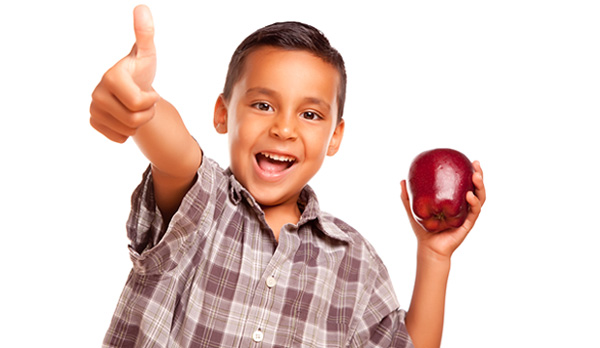 13